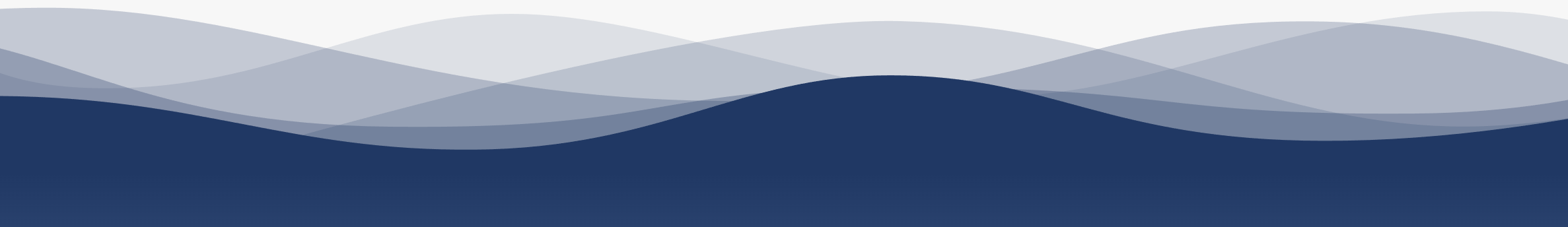 1
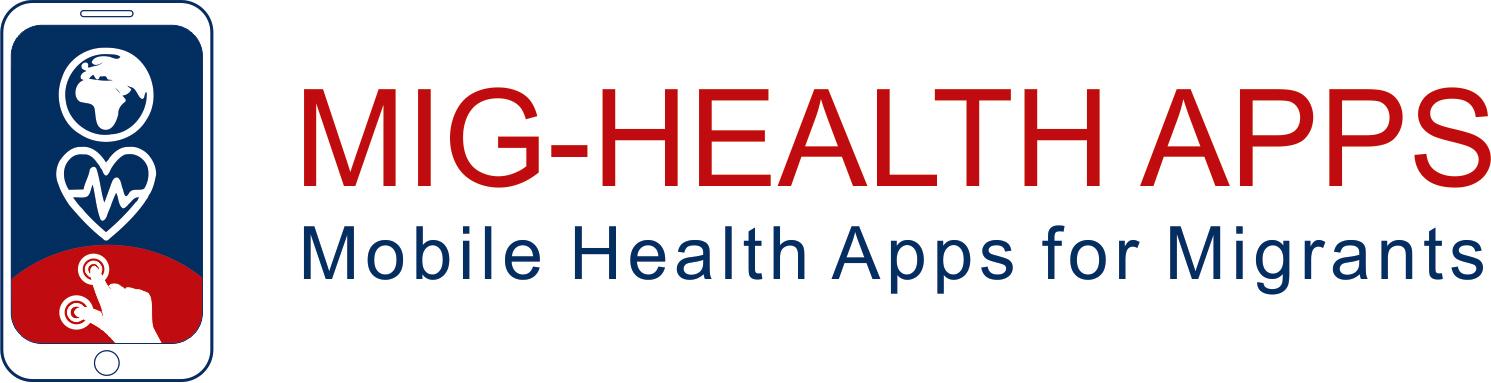 7
2
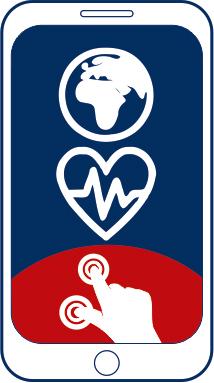 8
3
9
https://apps4health.eu/
4
Module 2 - Session de formation expérientielle (2.2)Comment rechercher et sélectionner des applications de santé
10
5
11
6
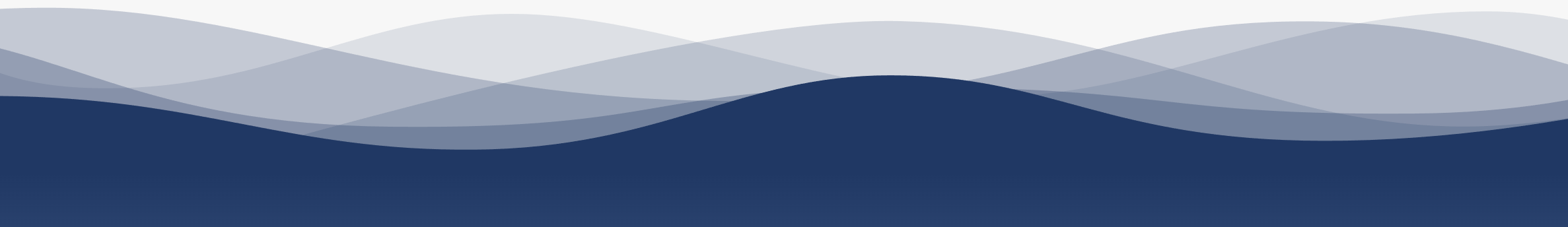 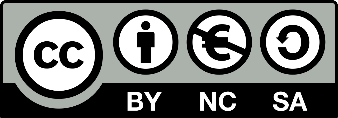 Financé par l'Union européenne. Les points de vue et opinions exprimés n'engagent que leurs auteurs et ne reflètent pas nécessairement ceux de l'Union européenne ou de l'Agence exécutive européenne pour l'éducation et la culture (EACEA). Ni l'Union européenne ni l'EACEA ne peuvent en être tenues pour responsables.
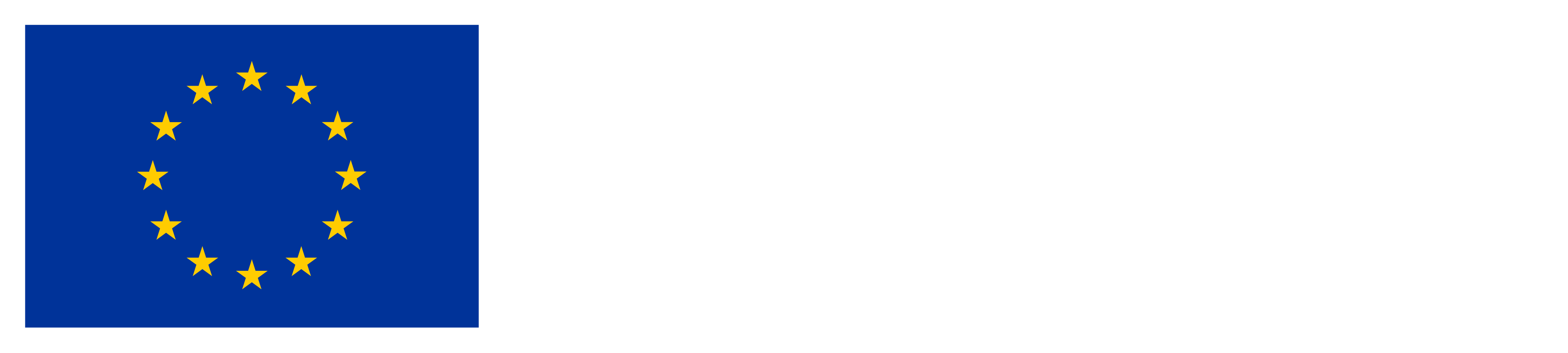 Partenaires
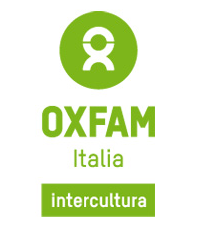 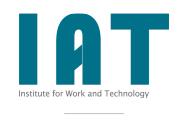 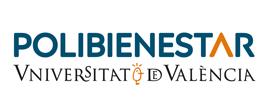 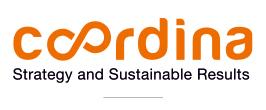 WESTFALISCHE HOCHSCHULE GELSENKIRCHEN,BOCHOLT, RECKLINGHAUSEN
GELSENKIRCHEN, ALLEMAGNE
www.w-hs.de
COORDINA ORGANIZACIÓN DE EMPRESAS YRECURSOS HUMANOS, S.L.
VALENCIA, ESPAGNE
coordina-oerh.com
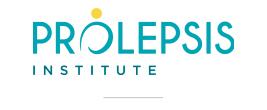 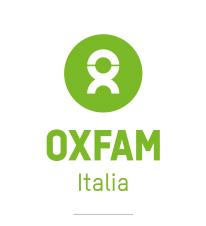 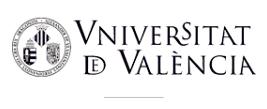 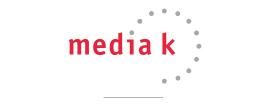 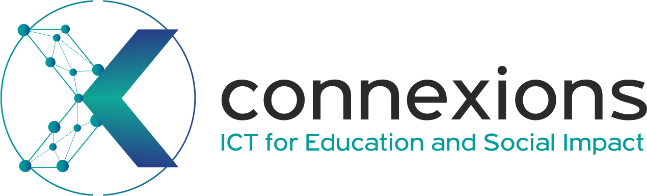 CONNEXIONS
ATHENES, GRECE
www.connexions.gr
PROLEPSIS
ATHENES, GRECEwww.prolepsis.gr
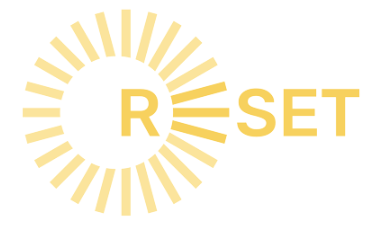 UNIVERSITAT DE VALENCIA
VALENCIA, ESPAGNE
www.uv.es
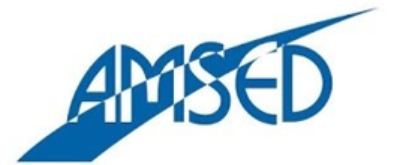 media k GmbH
Bad Mergentheim, ALLEMAGNE
www.media-k.eu
OXFAM ITALIA INTERCULTURA
AREZZO, ITALIE
www.oxfamitalia.org/
RESET
CHYPRE
www.resetcy.com
AMSED
STRASBOURG, FRANCE
www.amsed.fr
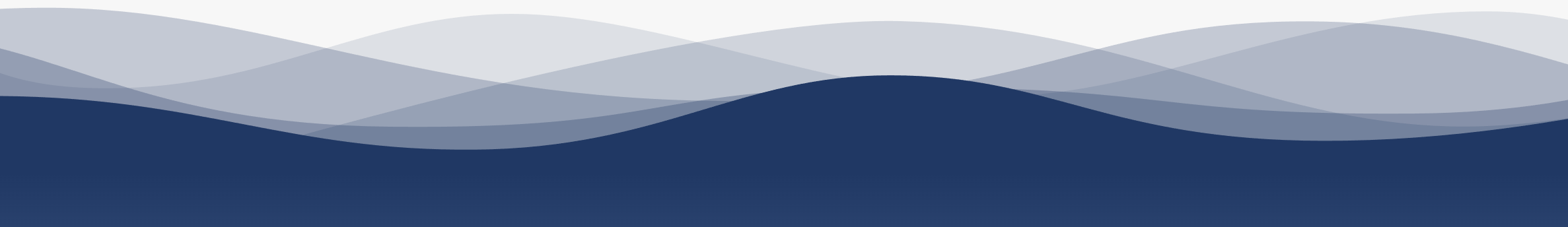 Session de formation expérientielle :  Contenu
1. Qu'est-ce qui vous intéresse ?
2. Rechercher et sélectionner des applications
3. Écrivez ce que vous avez trouvé
1
Comment rechercher et sélectionner des applications de santé
2
Objectifs
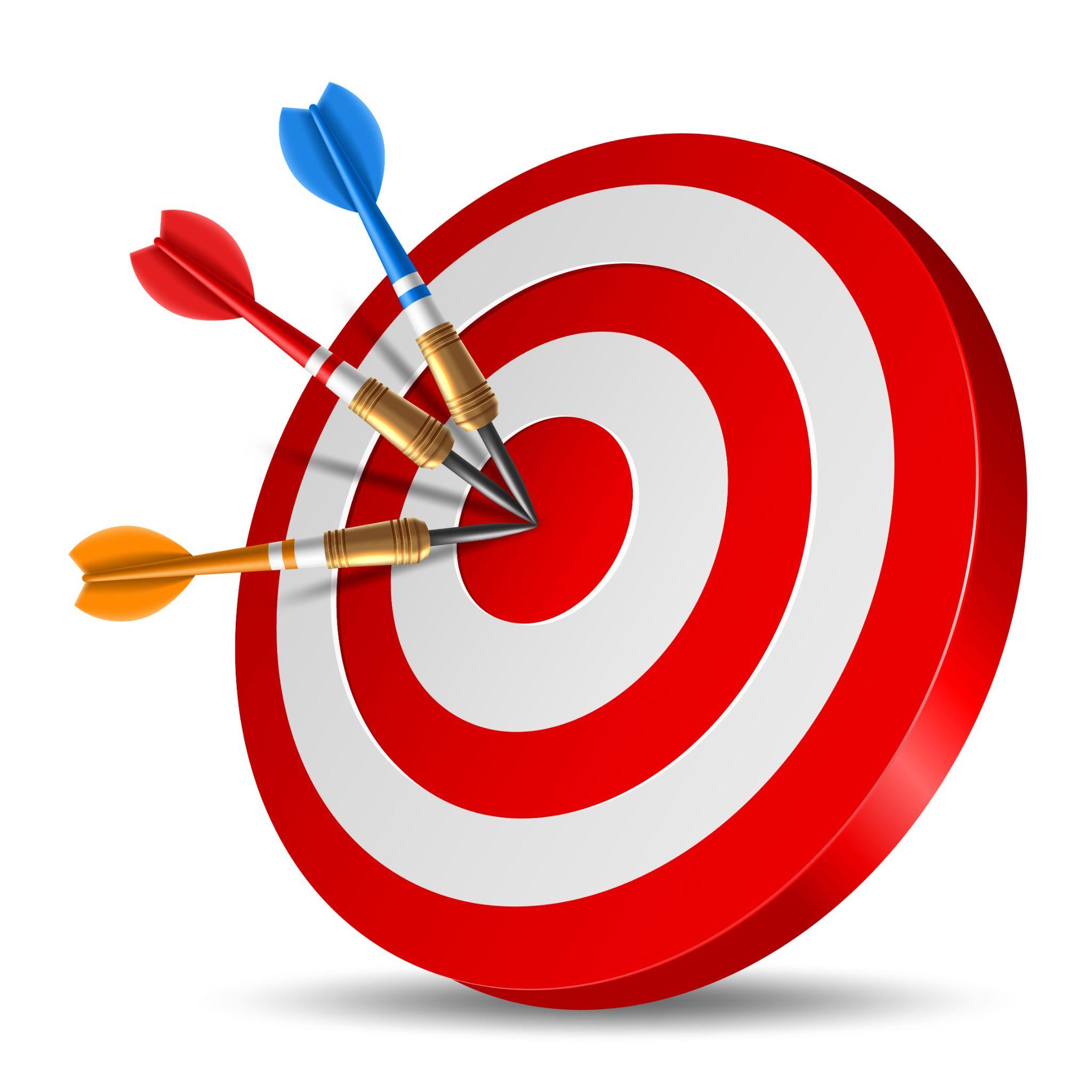 Utilisez les critères appris pour rechercher et sélectionner des applications.
Comprendre pourquoi il est nécessaire de prendre des décisions en connaissance de cause lorsqu'on choisit des applications de santé.
Comprendre comment détecter les critères qu'ils ont appris dans leur propre recherche
Source : Image par nuraghies sur Freepik
1
Comment rechercher et sélectionner des applications de santé - Formation Expérientielle
2
Compétences
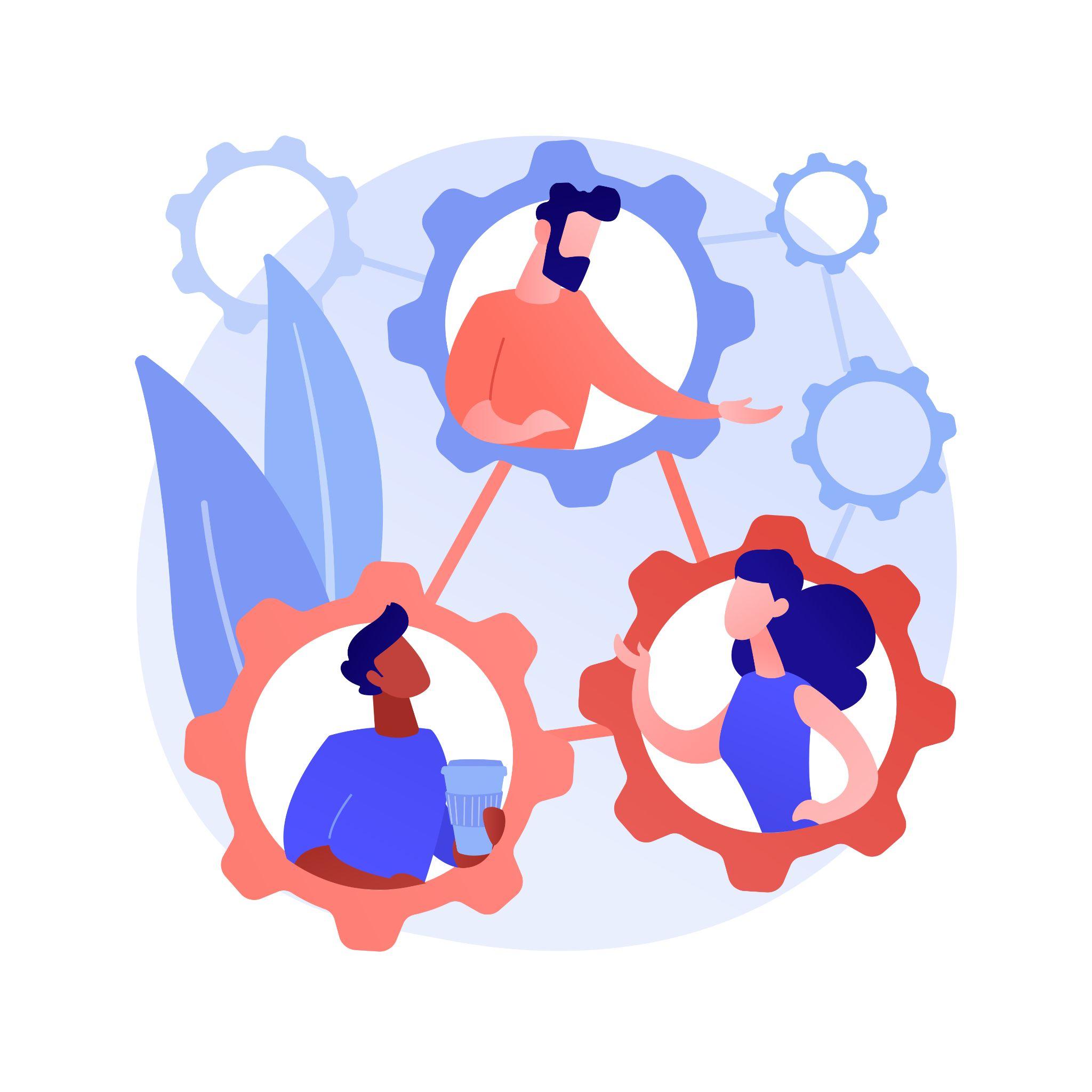 Fournir les compétences nécessaires pour rechercher et sélectionner des applications de santé dans leur propre domaine d'intérêt.
Améliorer leur capacité à prendre des décisions éclairées en matière de sélection d'applications et être en mesure d'expliquer pourquoi ils ont fait un choix.
Image by vectorjuice on Freepik
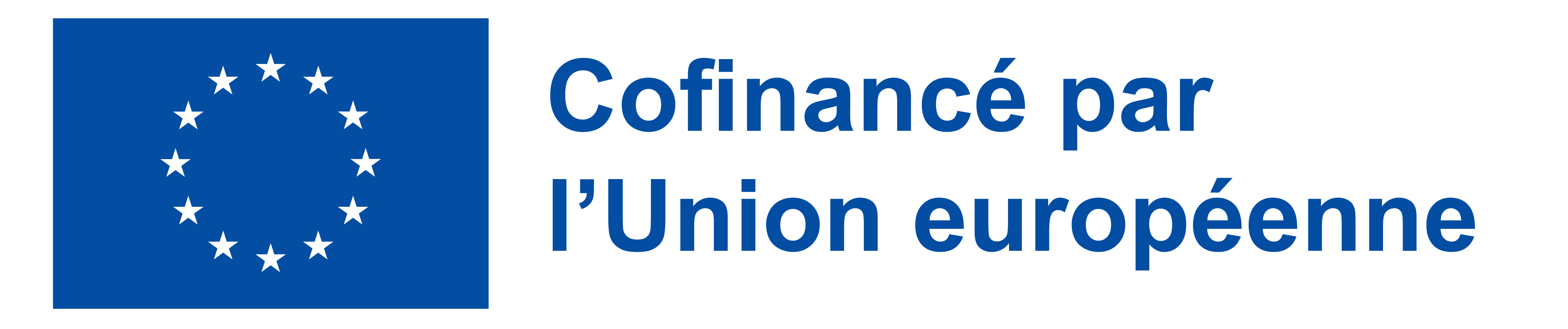 1
Comment rechercher et sélectionner des applications de santé
2.2
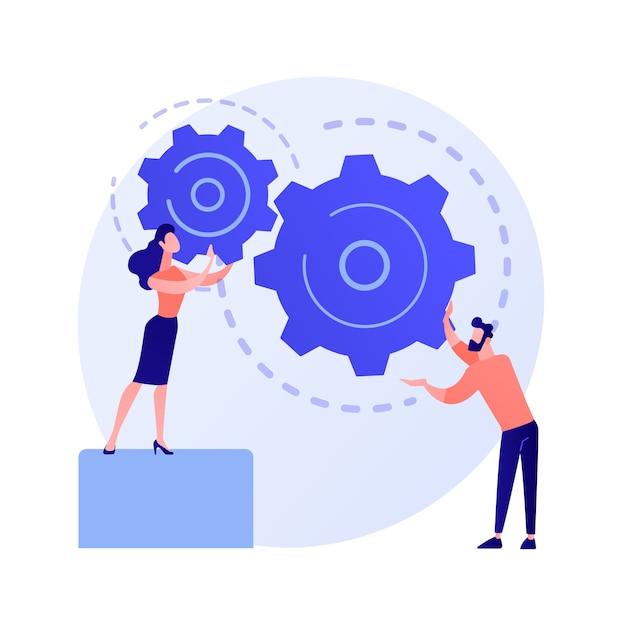 1. Qu'est-ce qui vous intéresse ?
Activité - Formulez votre intérêt

Réfléchissez aux applications de santé qui vous seraient utiles.
Écrivez ce qui vous intéresse - quels sont les domaines des applications de santé et ce que vous voulez trouver, par exemple.
Image by vectorjuice on Freepik
1
Comment rechercher et sélectionner des applications de santé
2.2
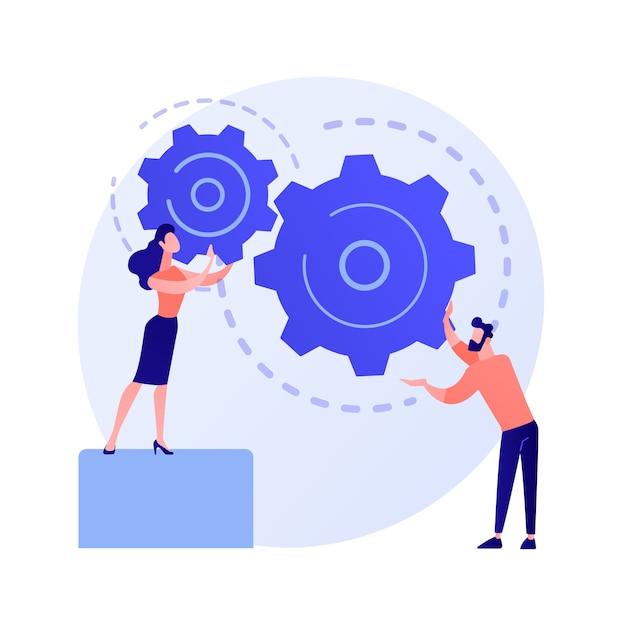 2. Rechercher et sélectionner des applications ?
Activité - Recherche et sélection

Recherchez vous-même des applications dans le domaine qui vous intéresse.
Utilisez les critères appris pour trouver et sélectionner des applications dignes de confiance.
Sélectionnez au moins une application de santé dans votre domaine d'intérêt en fonction des critères.
Image by vectorjuice on Freepik
1
Comment rechercher et sélectionner des applications de santé
2.2
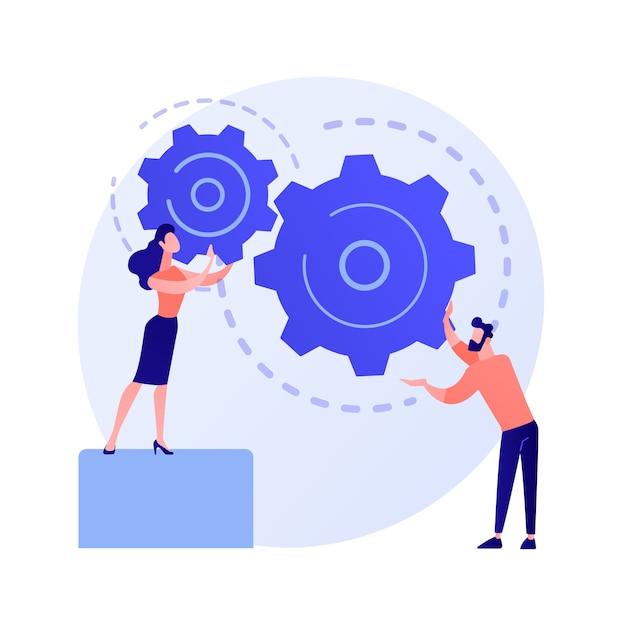 3. Écrivez ce que vous avez trouvé
Activité - Pourquoi cette application ?

Expliquez brièvement pourquoi vous avez choisi cette application.
Quels sont les critères que vous avez appris au cours des leçons qui vous ont permis de prendre votre décision ?
Y a-t-il des aspects de l'application qui sont moins bons ?
Image by vectorjuice on Freepik
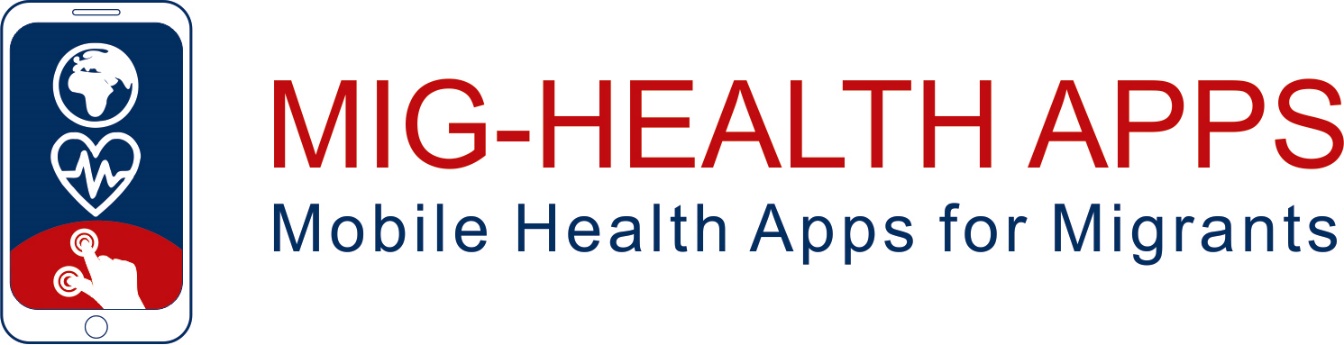 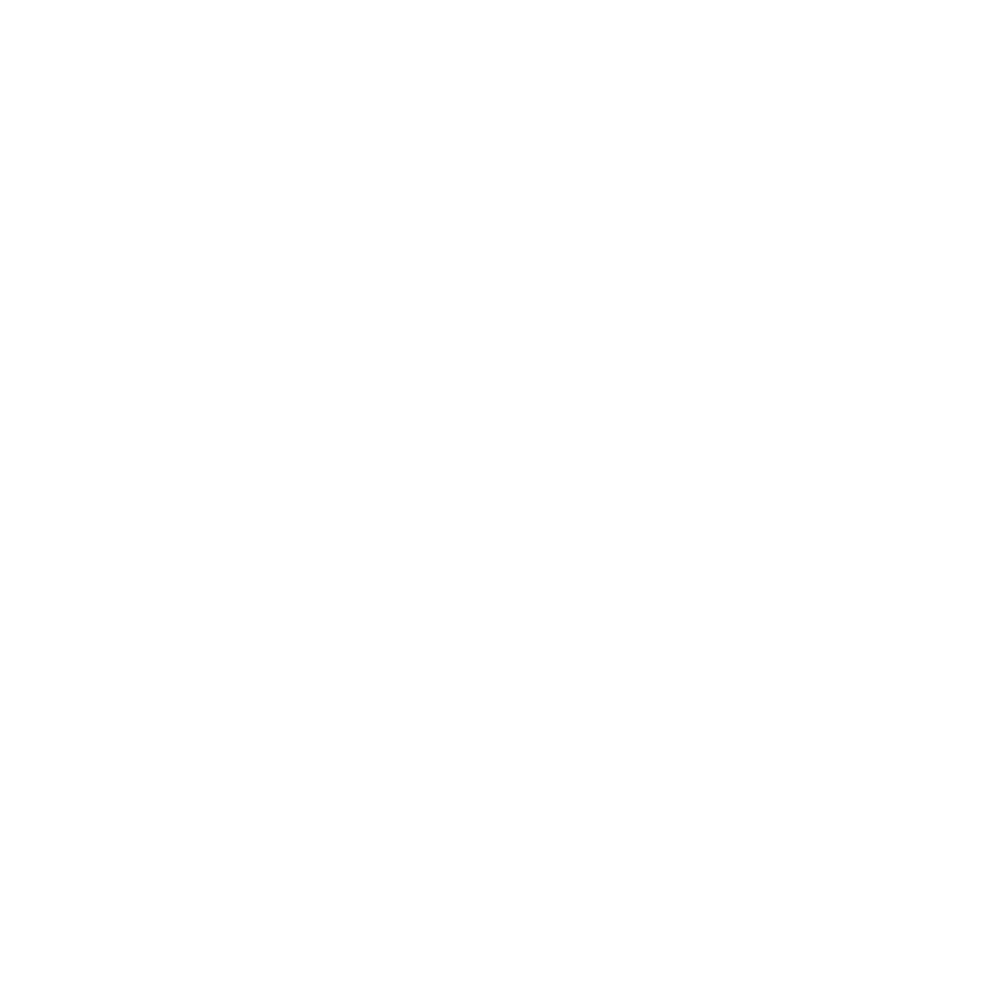 Félicitations !Vous avez terminé la session de formation expérientielle de ce module !
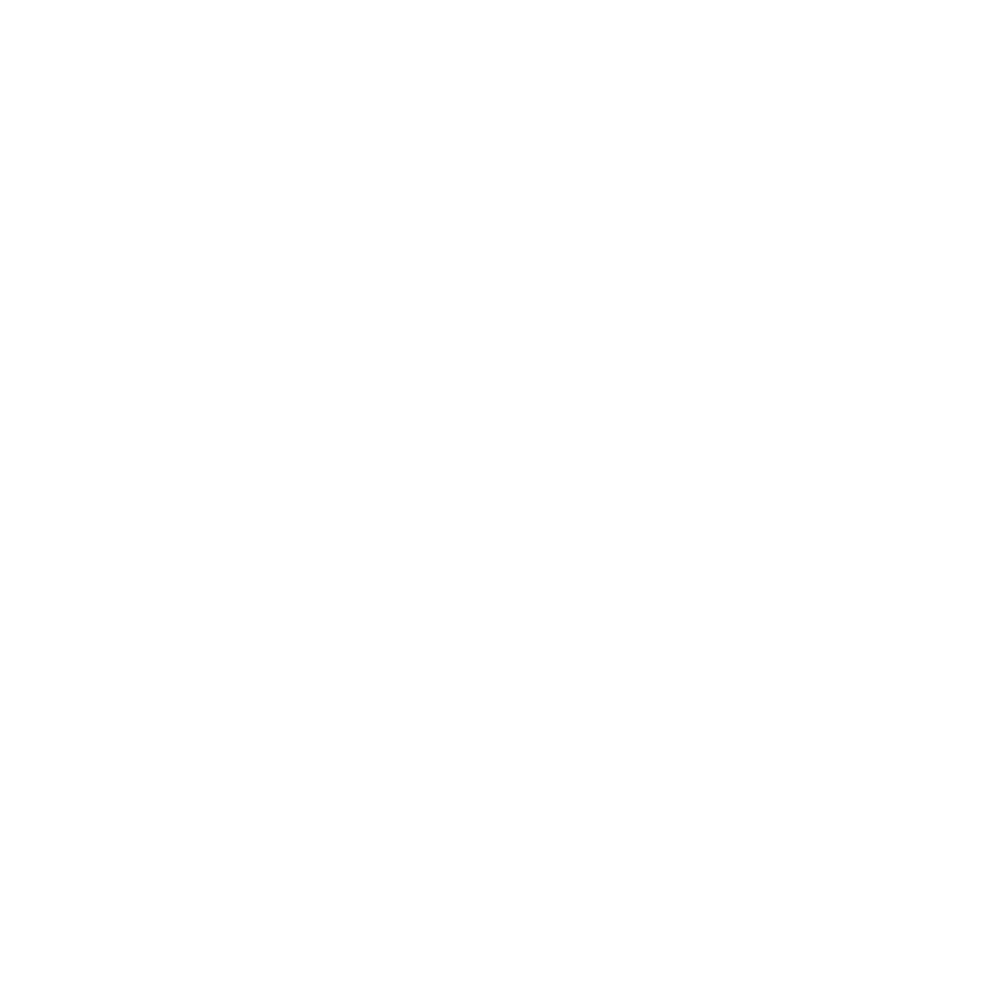 Financé par l'Union européenne. Les points de vue et opinions exprimés n'engagent que leurs auteurs et ne reflètent pas nécessairement ceux de l'Union européenne ou de l'Agence exécutive européenne pour l'éducation et la culture (EACEA). Ni l'Union européenne ni l'EACEA ne peuvent en être tenues pour responsables.
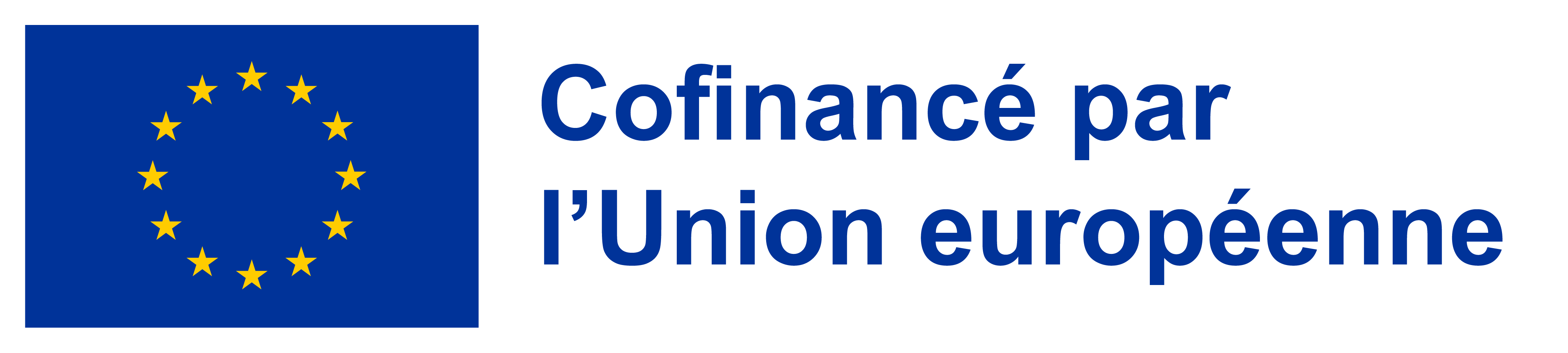